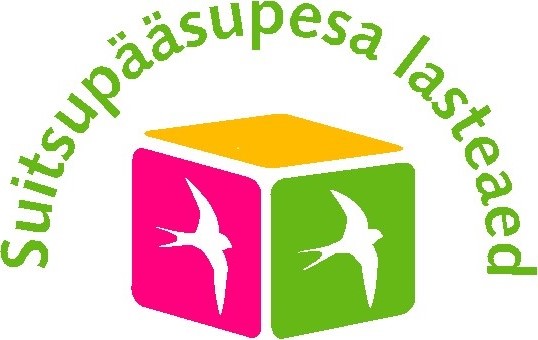 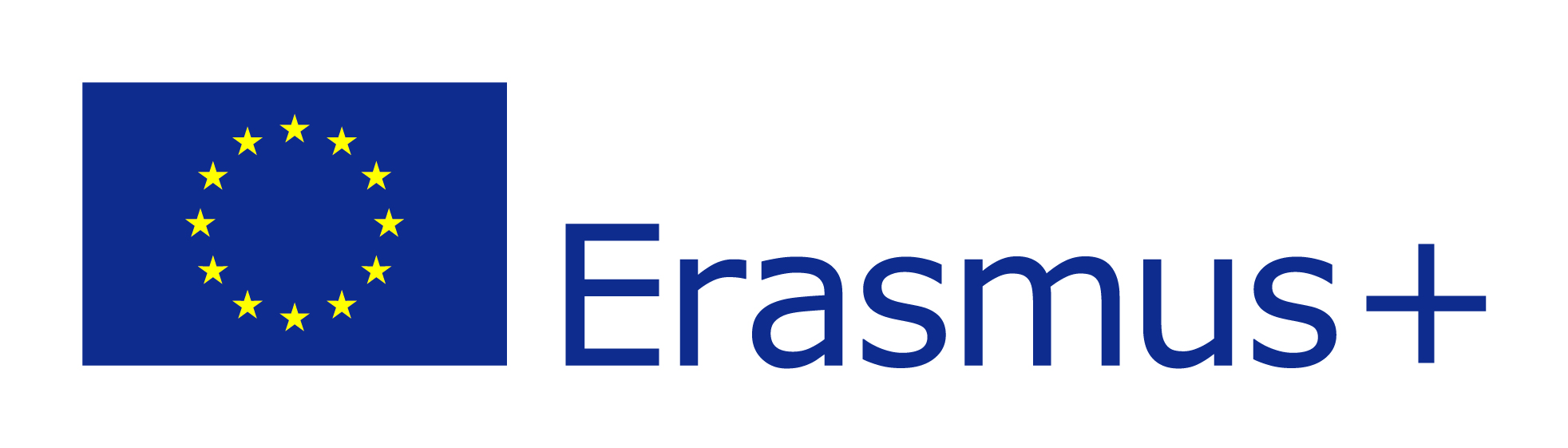 Supporting children individuality
Seminar in Italy, Battipaglia 
14.03 – 16.03.2016
Erasmus+ project 2015 – 2018 “Every child is special”
1. Evaluating children development
What we do?
Evaluating children during daily activities (learning process, play time, communication aso.)
Development test according to national curriculum and basic skills
Development assessment chart
Children personal development maps
The results:
Children development /family conversations with parents and teachers every year
“Round table” meetings when necessary including parents, teachers, kindergarten management, specialists.
2. Everyday activities
What we do?
Blogs
E – kindergarten
Individual approach  - counceling parents
Individual evaluation paper for every 7 year old child to evaluate school readiness according to national curriculum and basic skill
3. Children with special need
Children from different language environment
Children with special needs: underdevelopment and gifted child
What we do?:
We provide children extra support in learning activities and everyday activities
We provide individual guidance during activities

SUPPORT PERSON CAN ONLY BE PROVIDED AND 
APPLIED BY PARENTS.
4. What we will do at the result of supporting children individuality
We direct parents to consult with specialist: speech therapist, psychologist aso. FEEDBACK
Cooperation with specialists
Individual approach to children (different degree of difficulty in learning activities, support to find a game during play time, considering children interests.
Opportunity to perform: both gifted children and children who need support
Considering children interest when choosing topics to be handled with children
Creating individual development plan when nesessary (children with special need, children from different language environment, children with  school extension.
5. Connection with projects
“KINDERGARTEN FREE OF BULLYING”
Better aknowledge about eachother
Positive touching – drawing on the back
Opportunity to express their opinion
“PERSONA DOLLS”
Children feel positive/ good about being different
Children feel tolerant about others
Opportunity to express their opinion
ERASMUS+ PROJECT “EVERY CHILD IS SPECIAL”
Children feel good about themselves
Children feel tolerant and positive about differences
“I am special”
“Differences activities”
Differences week